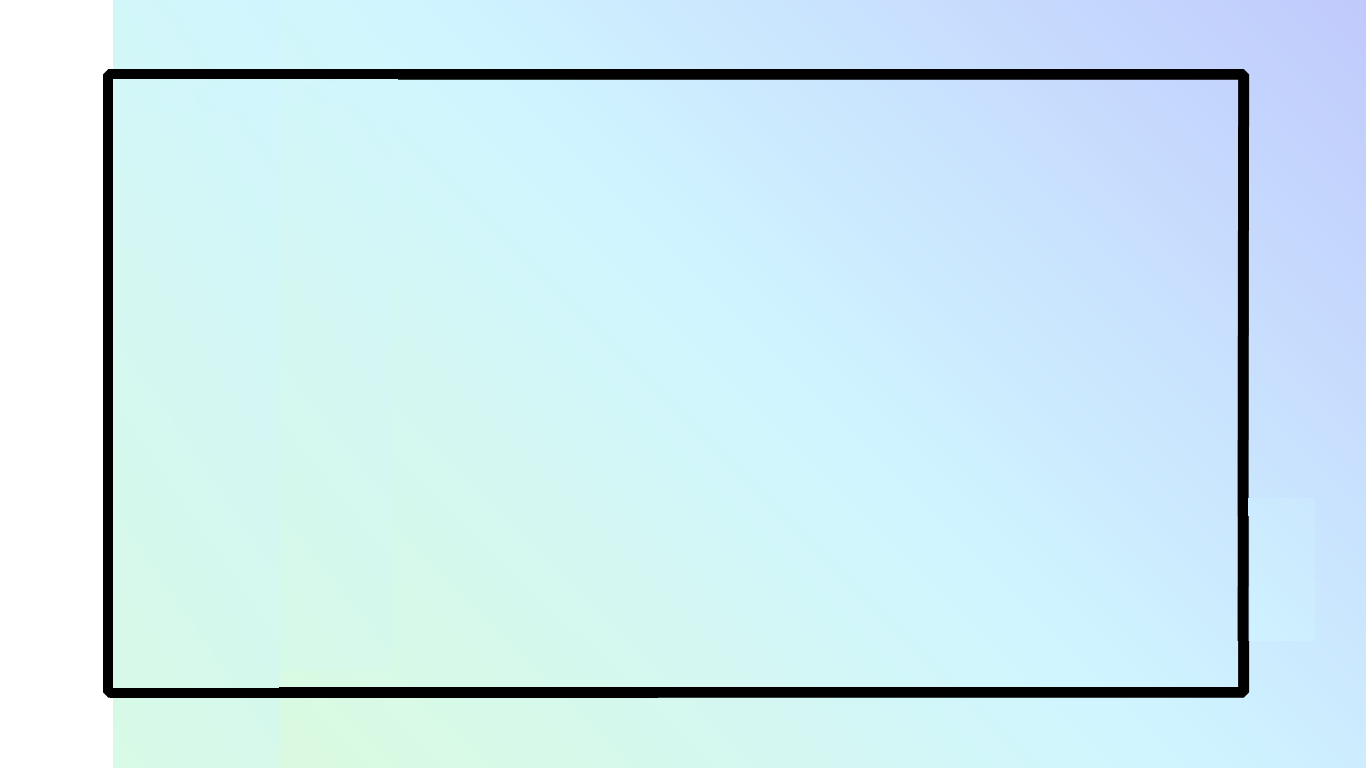 زانكۆی سەلاحەدینكۆلێژی زانستە سیاسییەكان  سیاسەتی دەرەوە: تیۆر و نموونەكان
سەركان سلمان أبوبكر
ساڵى خوێندن
 2022-2023
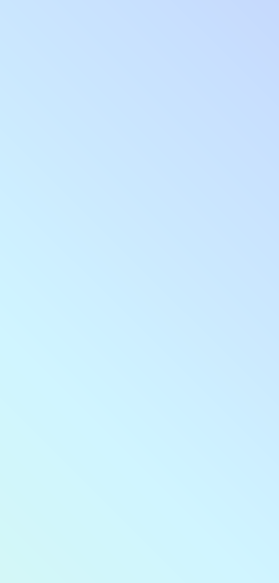 مانای سیاسەتی دەرەوە
السياسة الخارجية المفهوم والتعريف
بەرنامە و پڕۆگرامێكی كاركردنی ئاشكرا، كە هەڵدەبژێردرێت لەلایەن نوێنەرە فەرمییەكانی دەوڵەت، لەنێوان كۆمەڵێك پڕۆگرام و بەرنامە. بۆ جێبەجێكردن و بەدیهێنانی ئامانجەكان .
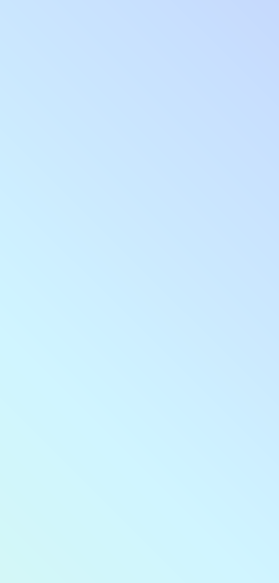 مانای سیاسەتی دەرەوە
السياسة الخارجية المفهوم والتعريف
كردار و پەرچەكردارە فەرمییانەی كە دەولەتانی خاوەن سەروەری پەیڕەوی دەكەن.
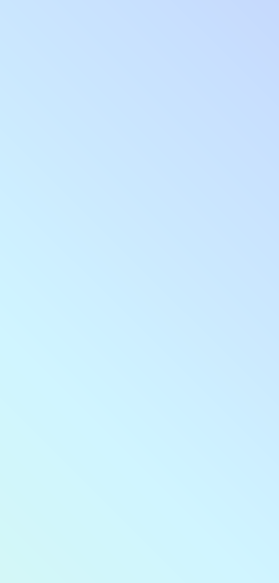 مانای سیاسەتی دەرەوە
السياسة الخارجية المفهوم والتعريف
پلانێكە دادەڕێژرێت بەمەبەستی وێناكردنی پەیوەندییە دەرەكییەكان لەگەڵ دەوڵەتانی دیكە.
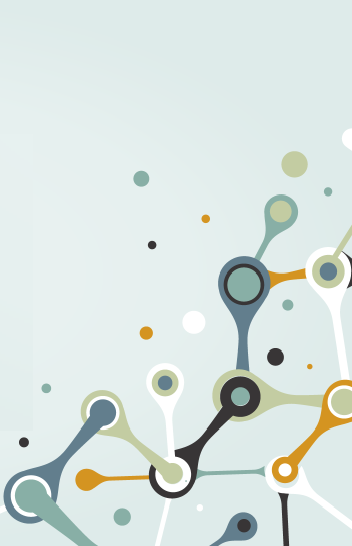 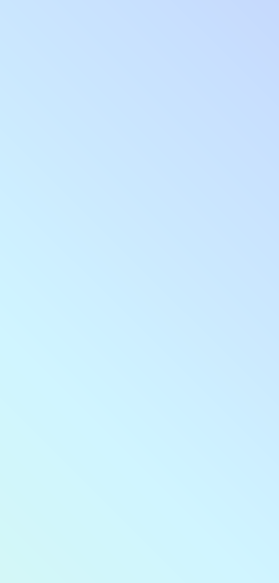 تایبەتمەندییەكانی سیاسەتی دەرەوە
خصائص السياسة الخارجية
تایبەتمەندی یەكانە وەیان تاك لایانە (الطابع الواحدي)
تایبەتمەندی فەرمی بوون (الطابع الرسمي)
تایبەتمەندی ڕاگەیاندراوی (الطابع العلني) 
تایبەتمەندی هەڵبژاردن (الطابع الاختياري)
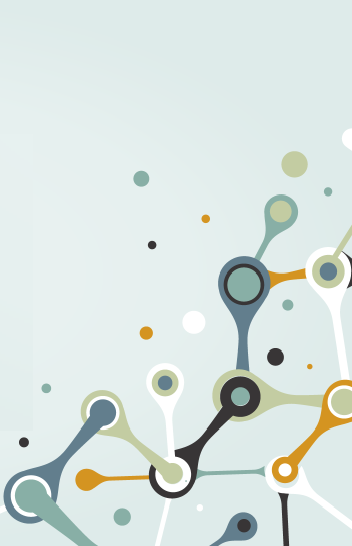 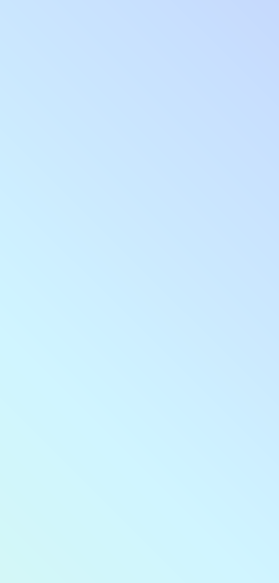 تایبەتمەندییەكانی سیاسەتی دەرەوە
خصائص السياسة الخارجية
تایبەتمەندی ئامانجدارى(الطابع الهدفي)
تایبەتمەندی دەرەكی بوون(الطابع الخارجي)
تایبەتمەندی بەرنامەڕیژی(الطابع البرنامجي)
ئەو فاكتەرانەی كە كاریگەرییان هەیە لە سەر  
دیاریكردنی سیاسەتی دەرەوە
1- فاكتەرە ناوخۆییەكان 
2- فاكتەرە دەرەكییەكان
ئەو فاكتەرانەی كە كاریگەرییان هەیە لە سەر  
دیاریكردنی سیاسەتی دەرەوە
1- فاكتەرە ناوخۆییەكان 
یەكەم : توانا نەتەوەییەكان 
دووەم: كێشە كۆمەڵایەتییەكان 
سێیەم: ئاراستەی كۆمەڵەكان
ئەو فاكتەرانەی كە كاریگەرییان هەیە لە سەر  
دیاریكردنی سیاسەتی دەرەوە
2-فاكتەر و گۆڕاوە دەرەكییەكان
تایبەتمەندى راکێشان 
جەمسەربەندى 
دوورى و مەسافەى نیوان یەکەکان